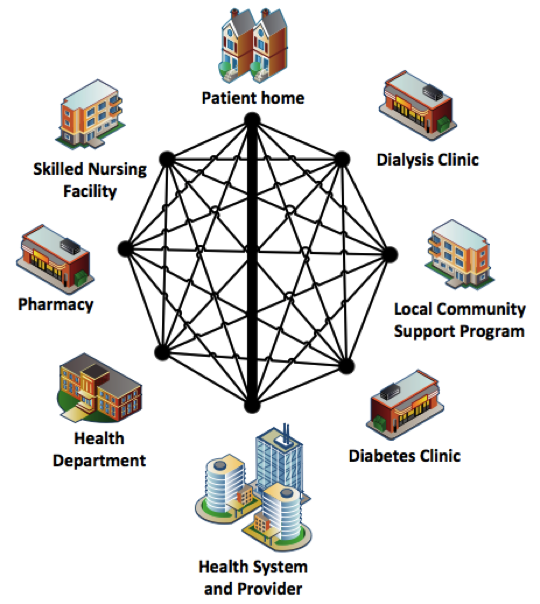 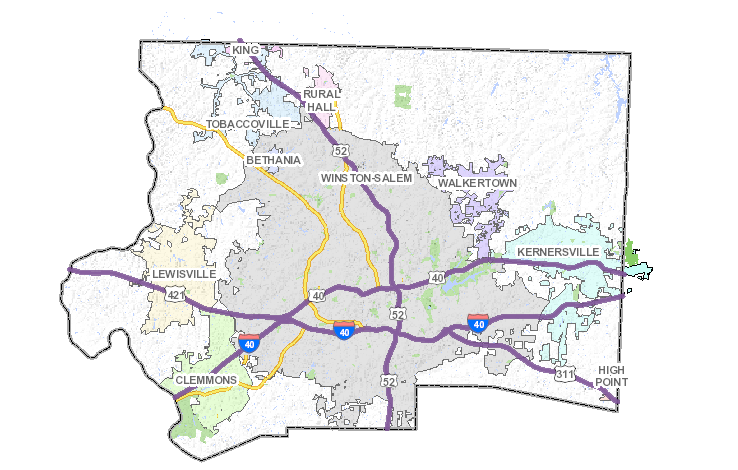 Hospital Name
Your Hospital
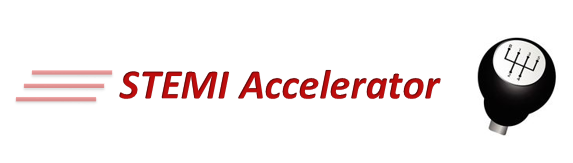 Edited 10/10/16